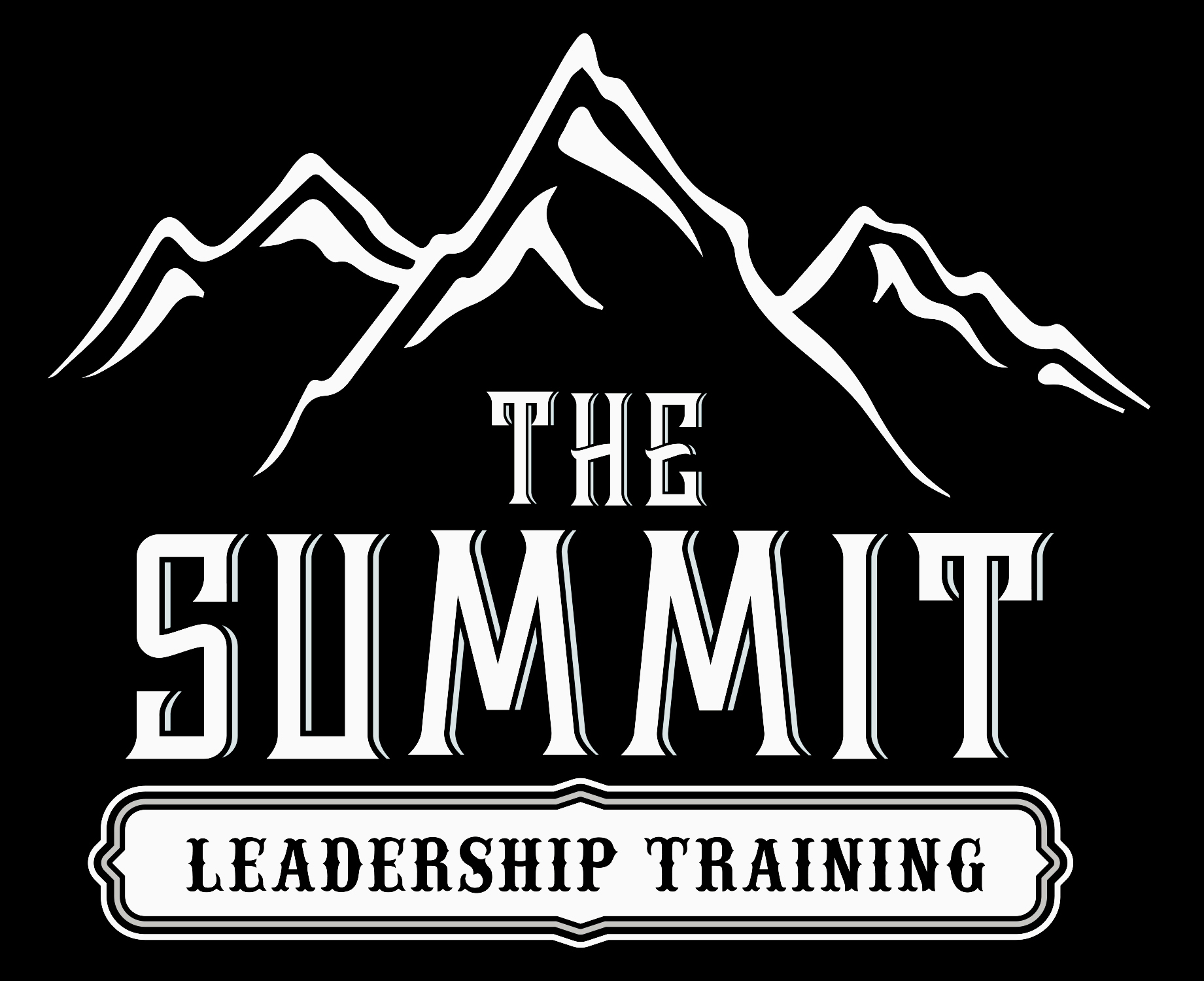 PRAYER COORDINATOR
WHAT IS THE PURPOSE?
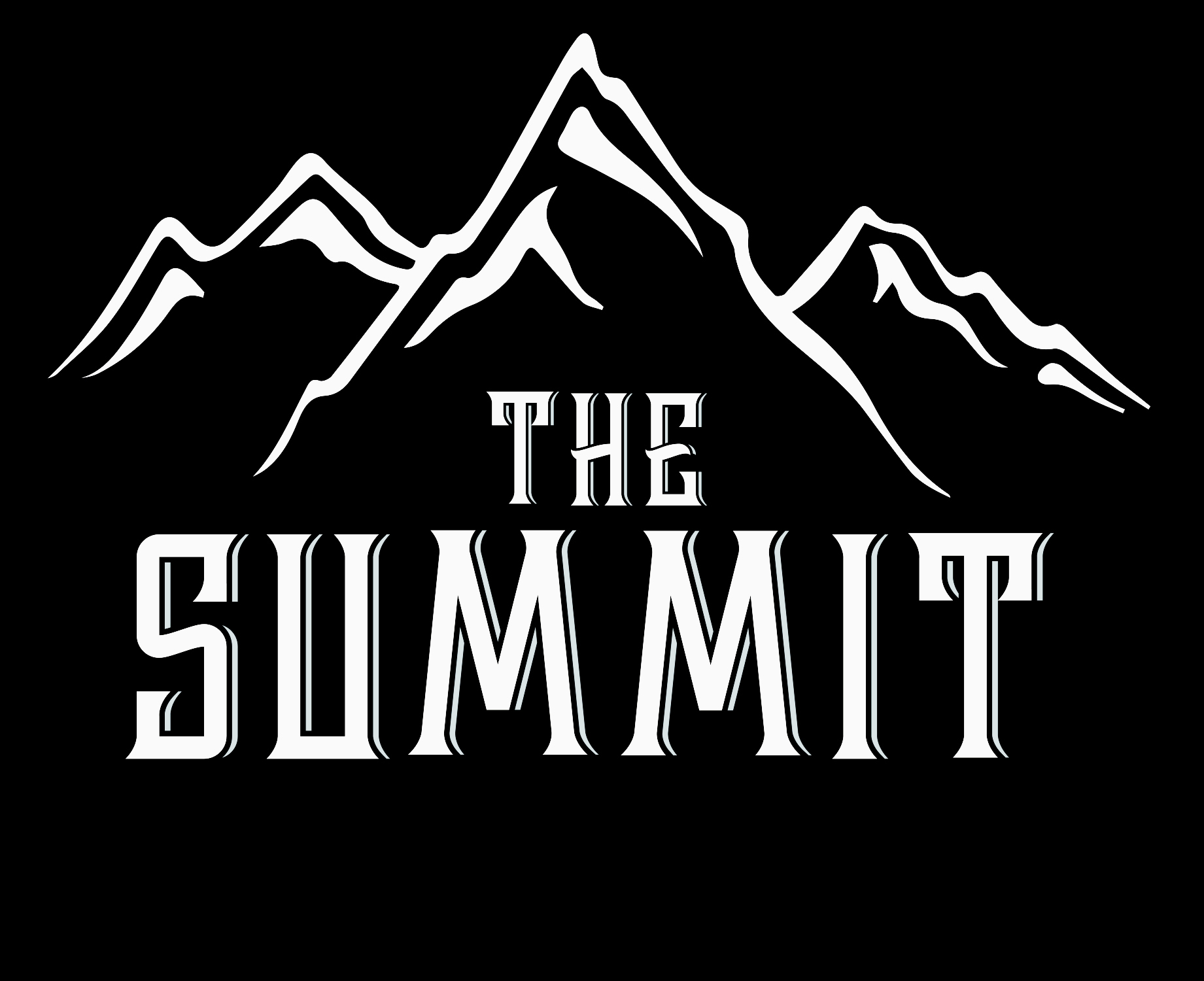 HOW WOULD YOU DEFINE PRAYER?
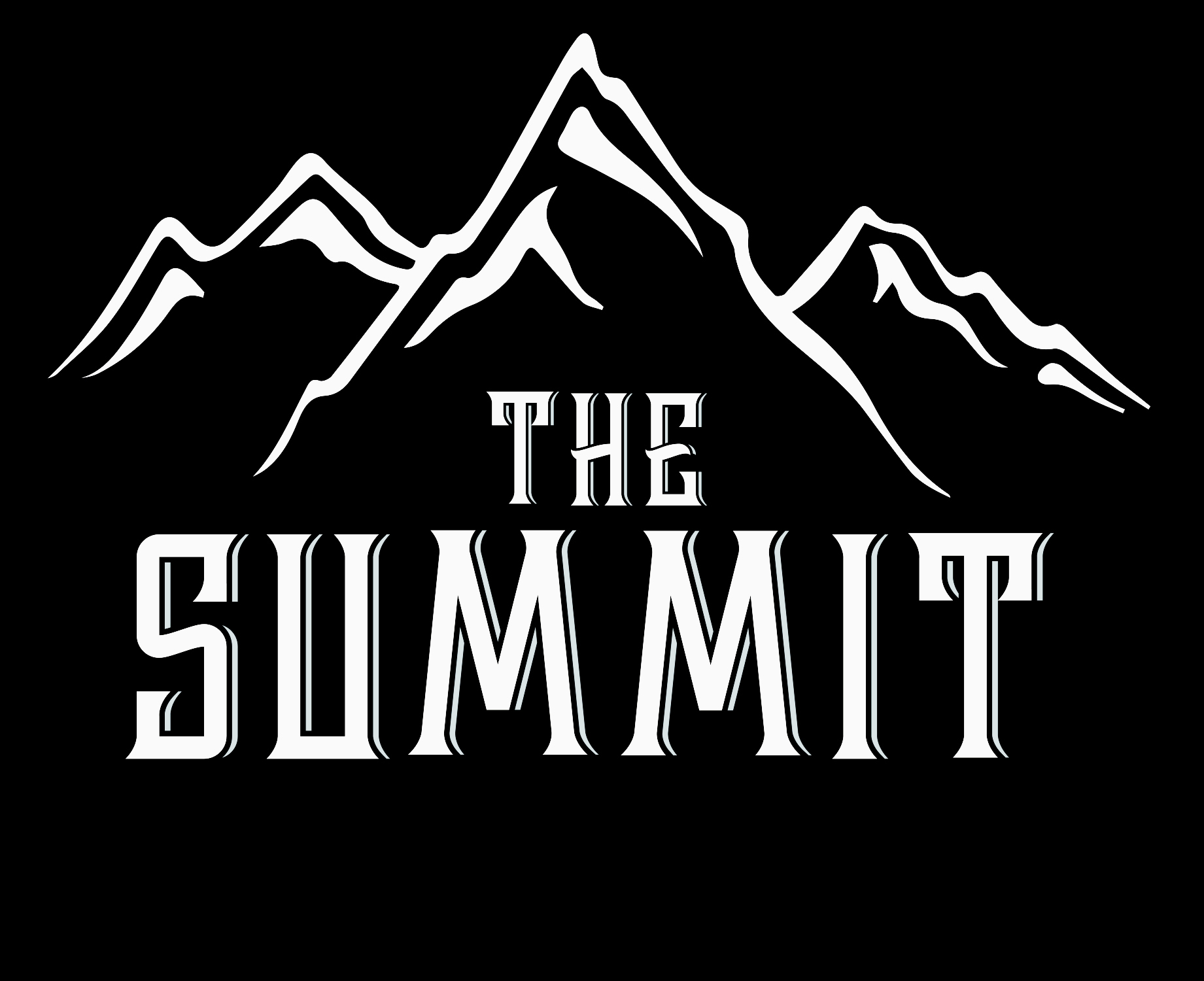 ADORATION
SUPPLICATION
PRAYER
THANKSGIVING
CONFESSION
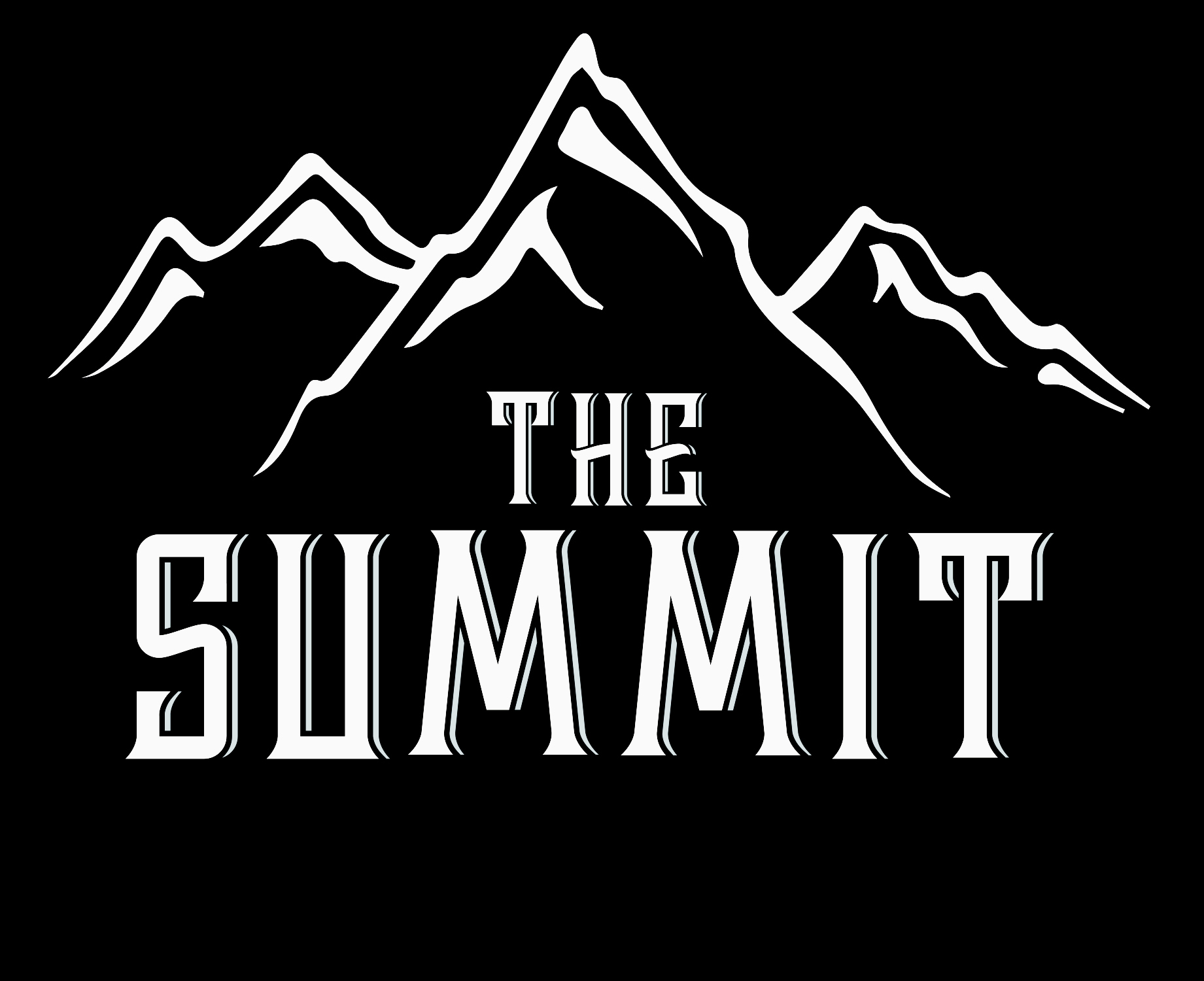 WHAT DO YOU THINK IS NECESSARY IN PRAYER?
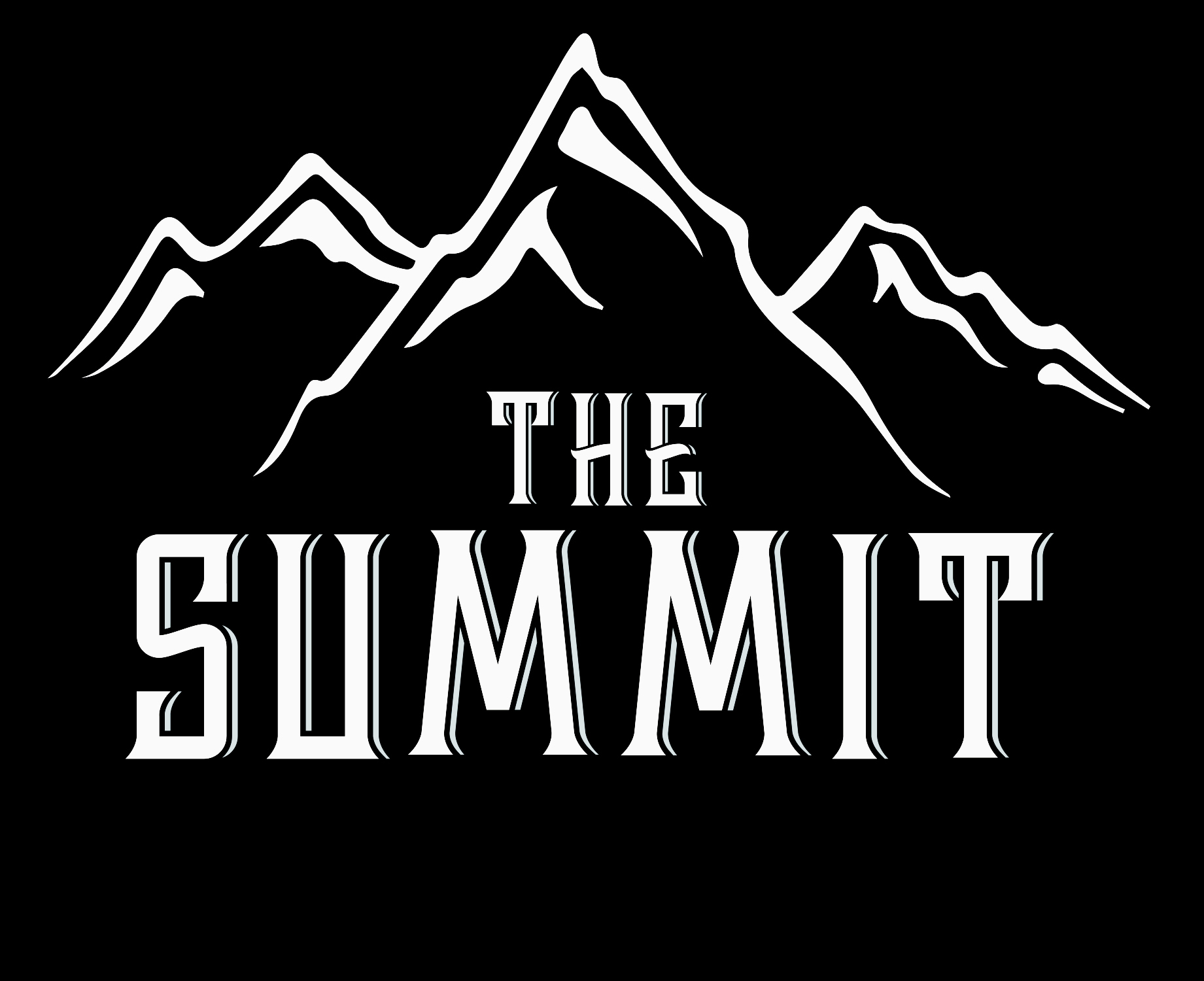 “TO PRAY IS TO CHANGE…PRAYER PROPELS US INTO COMMUNION WITH THE FATHER. PRAYER, REAL PRAYER, IS LIFE CREATING AND LIFE CHANGING. PRAYER, SECRET, FERVENT, BELIEVING PRAYER LIES AT THE ROOT OF ALL PERSONAL GODLINESS. IF WE ARE UNWILLING TO CHANGE, WE WILL ABANDON PRAYER AS A CORNERSTONE OF OUR LIVES.”
- RICHARD FOSTER
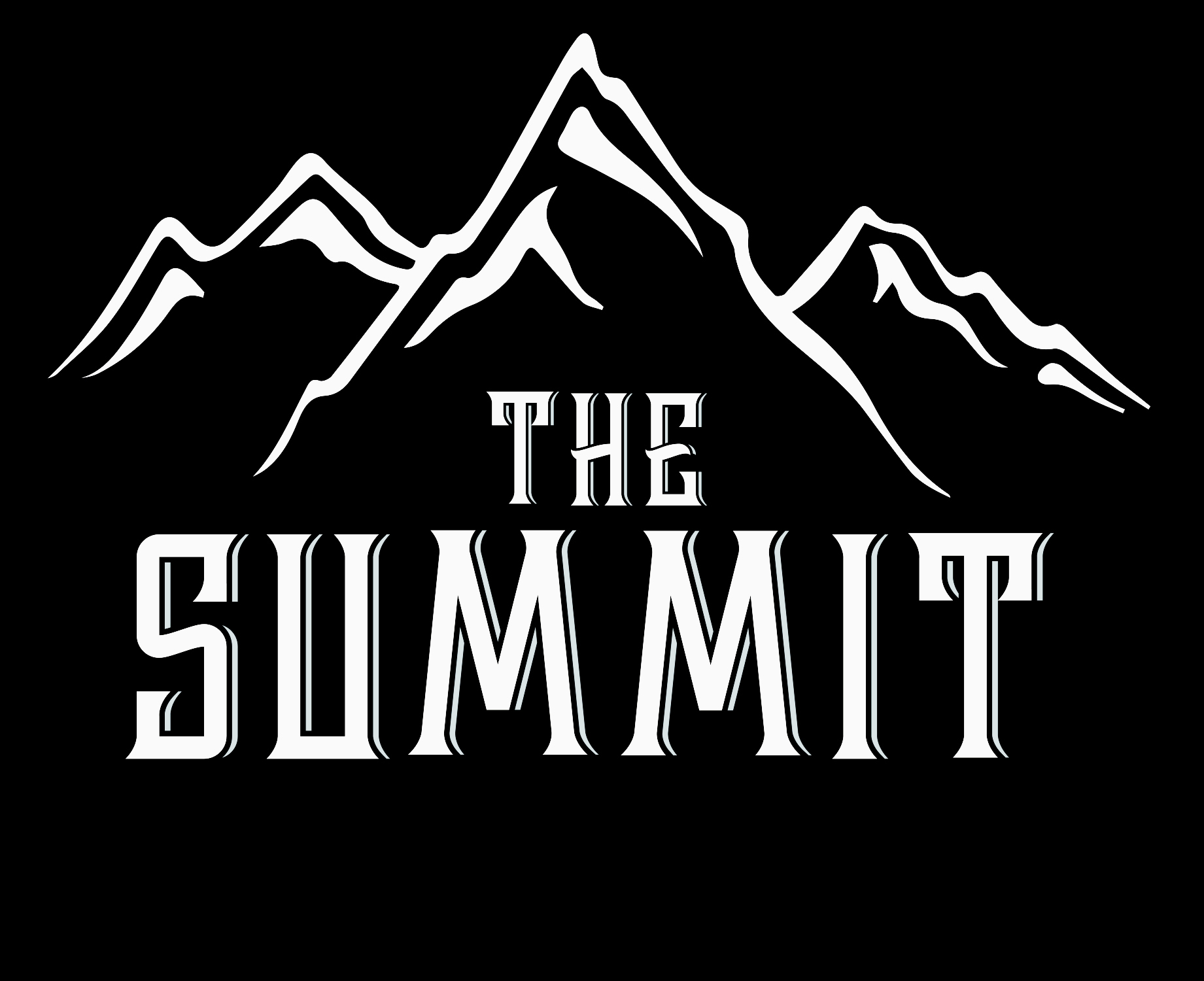 SET THE PACE
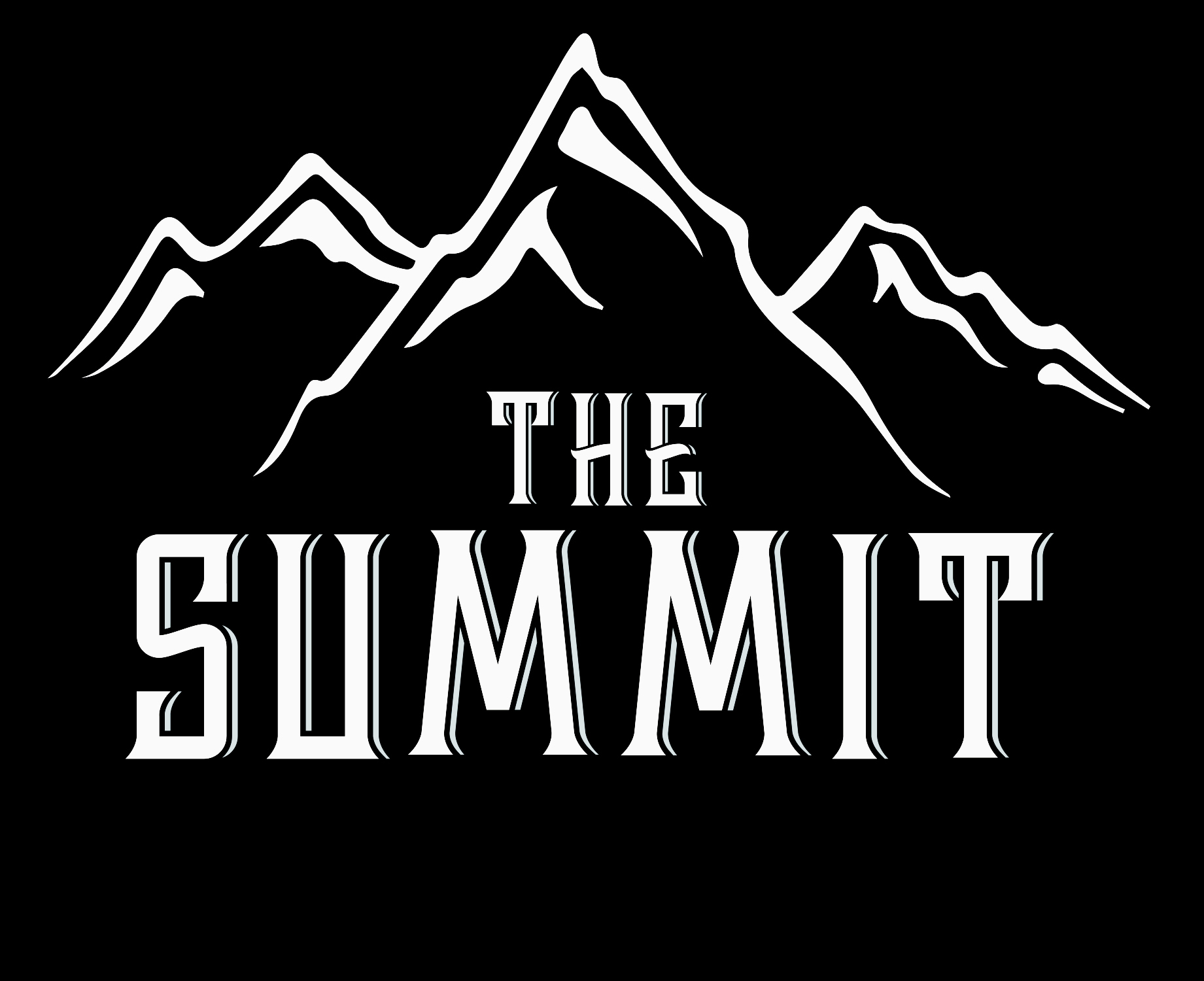 DEVELOP A HEART OF PRAYER IN CLASS

- Q&A WITH JAMIE MCCRARY & BILL SHEPHERD
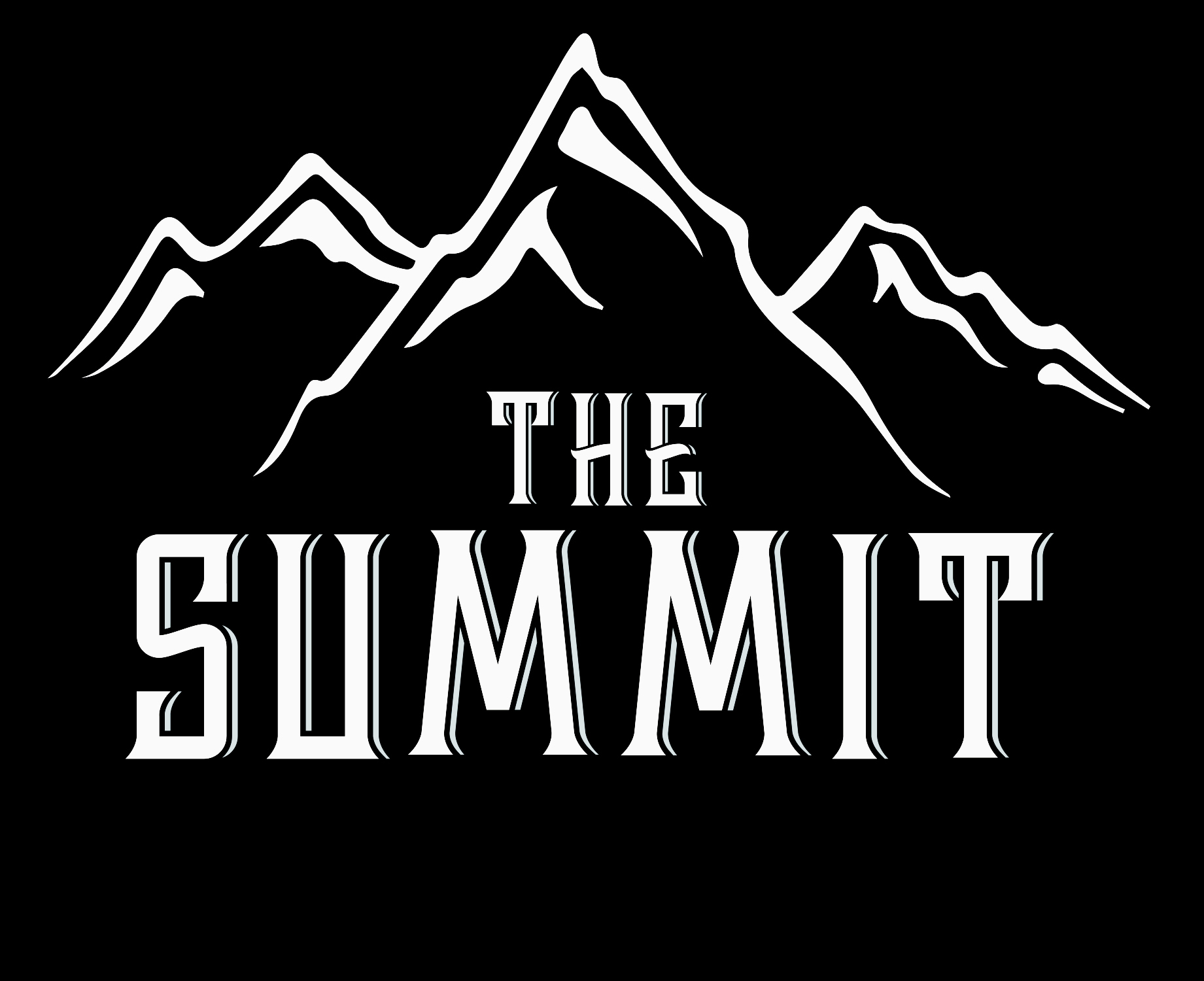 BE CREATIVE AND EFFECTIVE
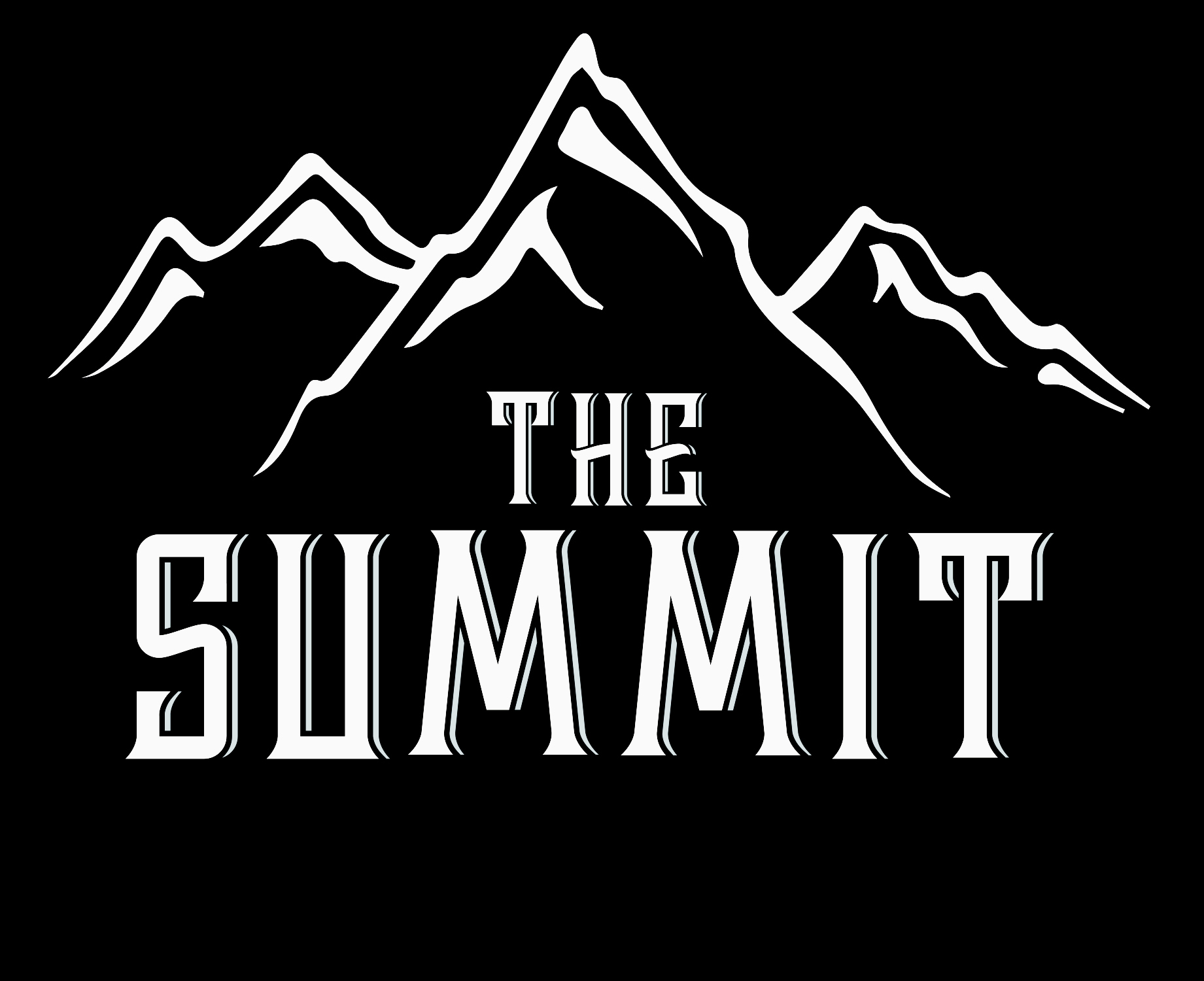 LINK ARMS
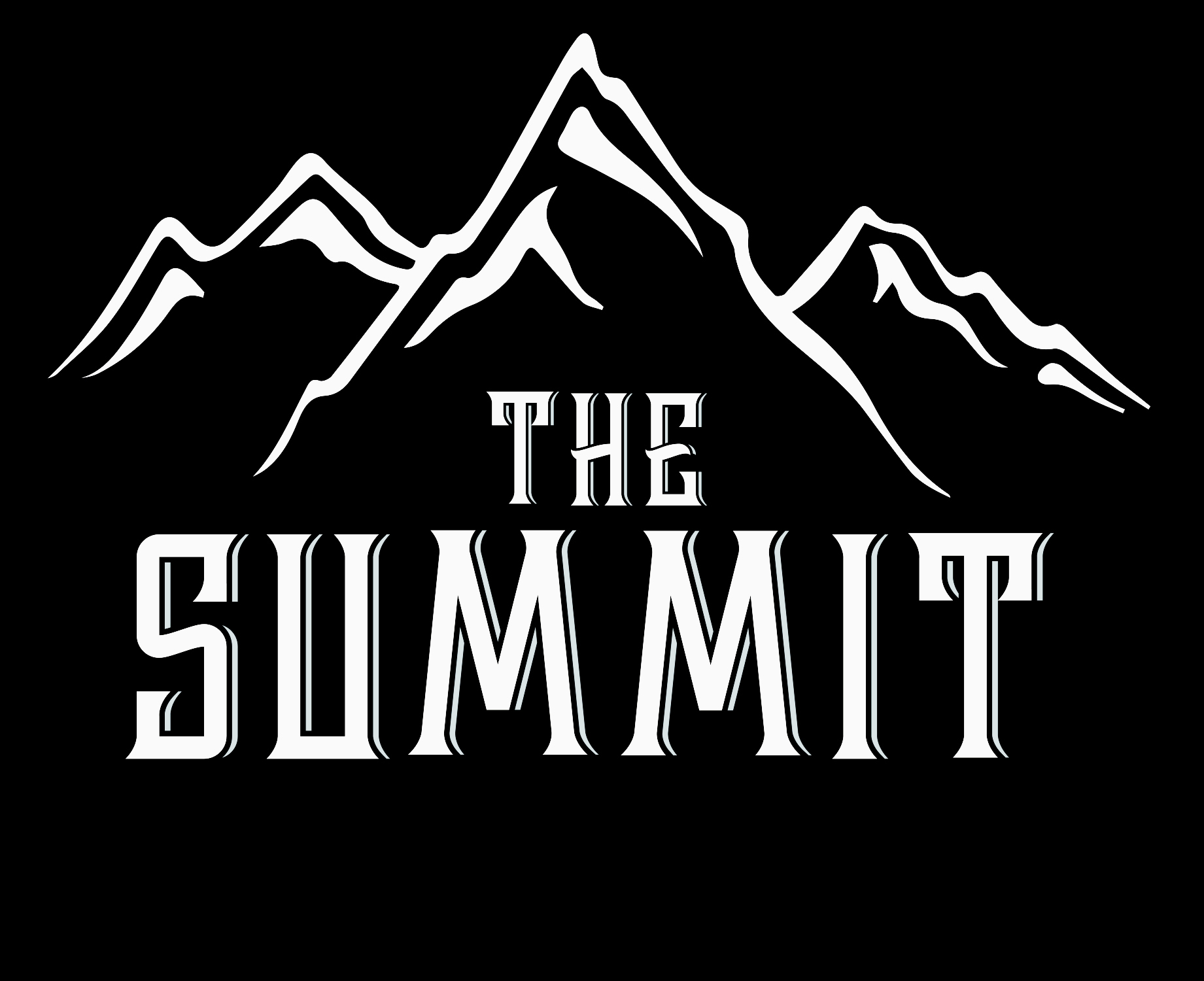 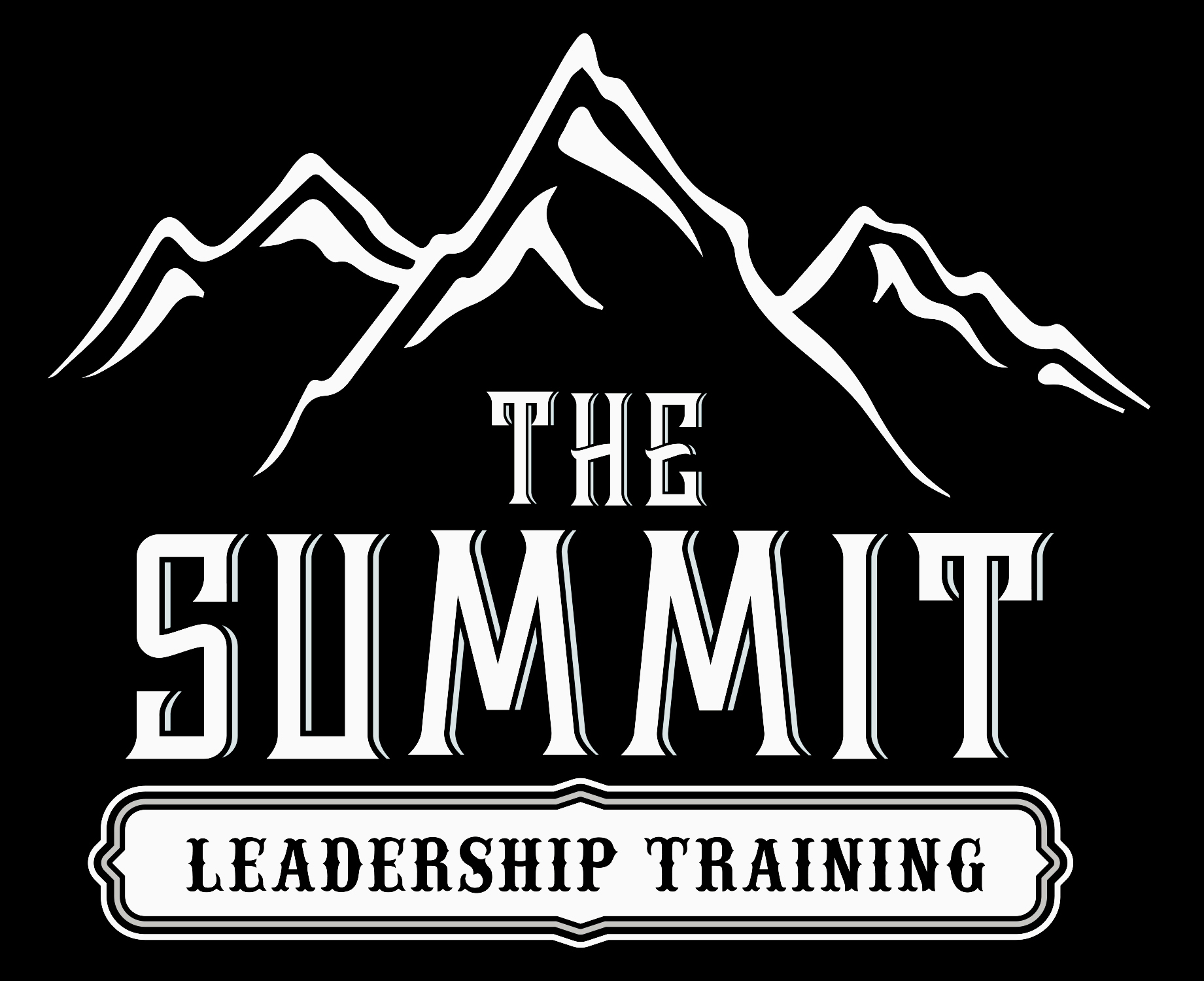 PRAYER COORDINATOR